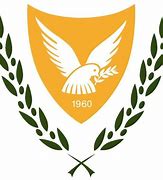 Φαρμακευτικές Υπηρεσίες Υπουργείο ΥγείαςΑναφορά Πιθανών Ανεπιθύμητων Ενεργειών (μηχανισμός διαδικασίας – αποτελέσματα εμβολιασμών με εμβόλια έναντι Covid 19)
Έλενα Παναγιωτοπούλου (BPharm, MSc, MPSM, PhDc)
Αν. Διευθύντρια Φαρμακευτικών Υπηρεσιών
Υπουργείο Υγείας
Στάδια έγκρισης φαρμάκου
Φάση 4

Μετεγκριτική μελέτη

Όφελος/ Κίνδυνος
Φαρμακοεπαγρύπνηση
Αδειοδότηση (EMA, FDA)
Έγκριση για κλινική δοκιμή
Στόχος
Η διασφάλιση και η προαγωγή της Δημόσιας Υγείας μέσω της συνεχούς παρακολούθησης της ασφάλειας των φαρμάκων που κυκλοφορούν στην αγορά 
Η διασφάλιση του δικαιώματος των ασθενών σε ασφαλή και αποτελεσματικά φάρμακα 
Στον εμπλουτισμό της γνώσης για τις ανεπιθύμητες ενέργειες των φαρμάκων και η λήψη μέτρων για την ορθότερη και ασφαλέστερη χρήση τους 
Η παρακολούθηση της σχέσης κινδύνου οφέλους των φαρμάκων, φροντίζοντας αυτή να παραμένει πάντα θετική για το όφελος
Η αξιολόγηση των ανεπιθύμητων ενεργειών στηρίζεται:
εγκυρότητα των αναφορών 
συσχέτιση (αξιολόγηση συσχέτισης WHO)
αποτέλεσμα
βαρύτητα της ανεπιθύμητης ενέργειας 
προειδοποιητική σημασία 
επίδρασή της στη σχέση ωφέλειας – κινδύνου του φαρμάκου
Το Σύστημα Φαρμακοεπαγρύπνησης στην Κύπρο θεσμοθετήθηκε στα πλαίσια του περί Φαρμάκων Ανθρώπινης Χρήσης (Έλεγχος Ποιότητας, Προμήθειας και Τιμών) Νόμου του 2001, Μέρος V 
O Tομέας Φαρμακοεπαγρύπνησης και Κλινικών Δοκιμών συλλέγει και αξιολογεί τις αναφορές ανεπιθύμητων ενεργειών που εκδηλώνονται στην επικράτεια της Κυπριακής Δημοκρατίας και μεριμνά ώστε όλες αυτές οι αναφορές να διαβιβάζονται στον Ευρωπαϊκό Οργανισμό Φαρμάκων (ΕMA)
Η Κύπρος, ως κράτος μέλος της Ευρωπαϊκής ΄Ένωσης, συμμετέχει με μέλος και αναπληρωτή στην Ευρωπαϊκή Επιτροπή Φαρμακοεπαγρύπνησης Αξιολόγηση Κινδύνου (PRAC)
Οι πληροφορίες για την εμφάνιση ανεπιθύμητων ενεργειών προέρχονται από:

επαγγελματίες της Υγείας (Φαρμακοποιούς, Γιατρούς, Νοσηλευτές) 
ασθενείς
Κίτρινη Κάρτα                                            www.kitrinikarta.gov.cy

Μέσο για την αυθόρμητη αναφορά και γνωστοποίηση των ανεπιθύμητων ενεργειών είναι η Κίτρινη Κάρτα
Η συμπλήρωσή της είναι απλή και σύντομη, ενώ οι πληροφορίες που περιέχονται σε αυτήν είναι εμπιστευτικές και  ο Τομέας Φαρμακοεπαγρύπνησης και Κλινικών Δοκιμών τις διαχειρίζεται με ιδιαίτερη ευαισθησία
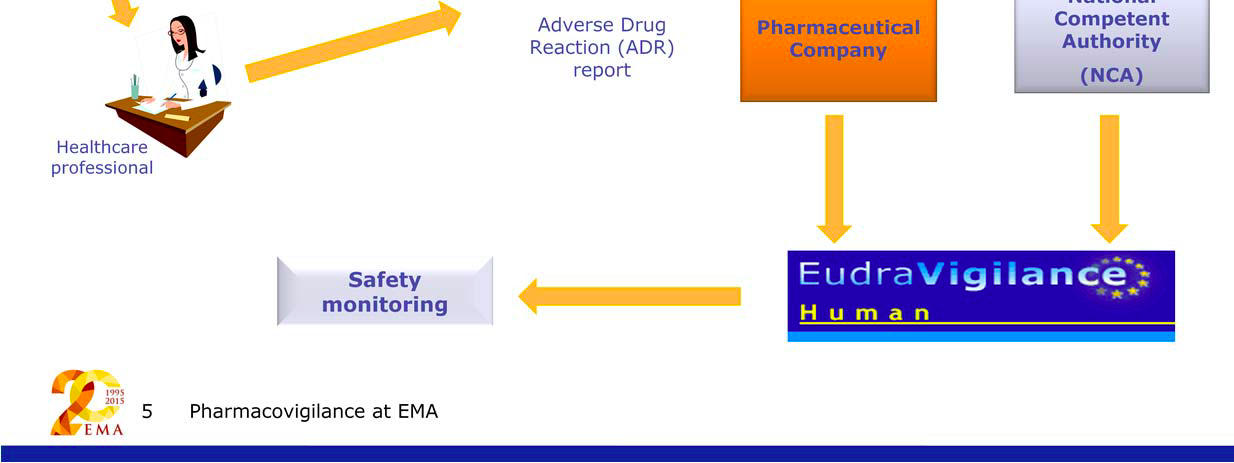 Όταν εντοπιστεί ένα σοβαρό θέμα ασφάλειας του φαρμάκου ξεκινά ενδελεχής έρευνα από τον ΕΜΑ. 

Όταν πλέον επιβεβαιωθεί η παρενέργεια λαμβάνονται διάφορες δράσεις σε συνεργασία του Τομέα Φαρμακοεπαγρύπνησης και Κλινικών Δοκιμών των Φαρμακευτικών Υπηρεσιών και την ενδιαφερόμενη φαρμακευτική εταιρεία που αφορούν από αλλαγές στην Περίληψη Χαρακτηριστικών του Προϊόντος (ΠΧΠ) μέχρι την ανάκληση της άδειας κυκλοφορίας του
Αναφορά εικαζόμενων ανεπιθύμητων ενεργειών των εμβολίων έναντι  COVID 19 που πιθανόν να σχετίζονται με τον εμβολιασμό
Σύνολο εμβολιασμών 127783 δόσεις
Κατανομή 107 αναφορών εικαζόμενων ανεπιθύμητων ενεργειών που πιθανόν σχετίζονται με τον εμβολιασμό
Αναφορά εικαζόμενων ανεπιθύμητων ενεργειών των εμβολίων εναντίον COVID 19 που πιθανόν να σχετίζονται με τον εμβολιασμό
Σύνολο 107
Η αναφορά στην κίτρινη κάρτα δεν σημαίνει απαραίτητα ότι το εμβόλιο προκάλεσε τη συγκεκριμένη παρενέργεια.

Το εμβόλιο εναντίον του COVID 19 αφορά την πρόληψη από τη νόσο COVID19. 

Το εμβόλιο εναντίον του COVID 19 δεν προλαβαίνει οποιανδήποτε άλλη πάθηση. 

Η εμφάνιση ασθενειών μπορεί να συμβεί οποιανδήποτε χρονική στιγμή. Οποιοσδήποτε χρονικός συσχετισμός δεν σημαίνει συσχέτιση της ασθένειας με τον εμβολιασμό.